Vznik Rakouska - Uherska
Opakování
Vynálezce hledá svůj vynález. 
J.G. Mendel  		oblouková lampa, elektrárny
J. E. Purkyně 		lodní šroub
J. Ressel 		dědičnost
J. Božek		krevní skupiny 
J. Jánský  		stavba buňky
F. Křižík 		parní stroj
František Josef I. (1848- 1916) - v čele rakouské monarchie
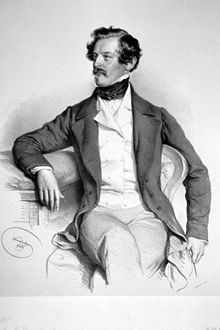 Alexandr Bach
omezil občanskou svobodu a práva
zavedl cenzuru
opíral se o policii
pronásledoval lidi, kteří nechtěli s novými pravidly souhlasit
císař musel Bacha odvolat (1859)
Karel Havlíček Borovský
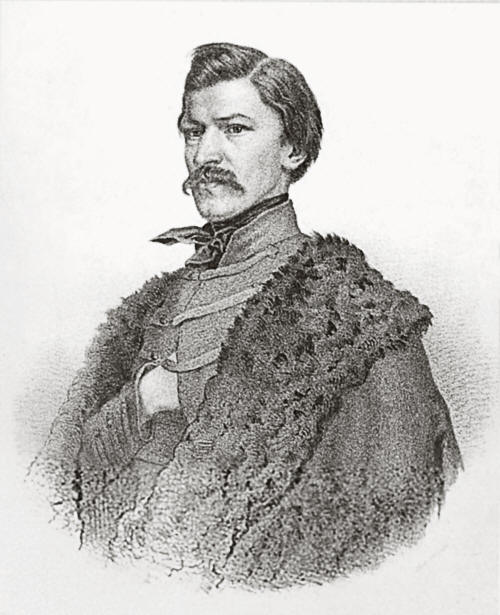 Říjnový diplom
1866 prusko- rakouská válka
prohra rakouské monarchie
oslabení ekonomiky i císařské pozice 
Rakousko   nuceno    vystoupit z   Německého  spolku
Rakousko – uherské vyrovnání = vznik Rakouska – Uherska
Válčící stranyTmavá modrá:PruskoSvětle modrá: Spojenci PruskaČervená: RakouskoRůžová: Spojenci RakouskaZelená: NeutrálníŽlutá: Šlesvicko-Holštýnsko
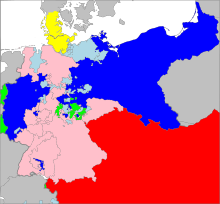 Vznik Rakousko - Uherska
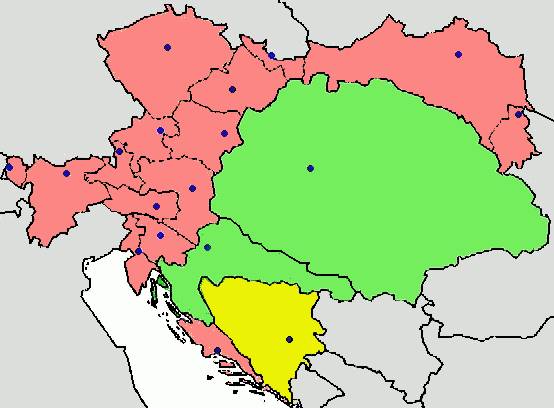 Předlitavsko
Zalitavsko
Bosna
Rakousko -  Uhersko
vznik 1867
dvoustátí: Předlitavsko a Zalitavsko  (řeka Litava)
2 samostatné státy – společný panovník, měna, armáda a zahraniční politika
Rakousko -  Uhersko
Předlitavsko
Zalitavsko
Rakousko
 české země                                                 
 alpské země
 Halič
 Bukovina
Uherské království
Rakousko -  Uhersko
1867 nová ústava pro Předlitavsko, tzv. Prosincová ústava 
		   (platnost až do roku 1918)
                       ↓                              
	◦ rovnost občanů před zákonem
 	◦ náboženská svoboda
 	◦ volnost pohybu
 	◦ volební právo pro majetné
Velký a malý znak Rakouska Uherska
Velký a malý znak Rakouska (Předlitavska)
Velký a malý znak Uherska (Zalitavska)
Dnešní hymna
Císařská hymna
Zachovej nám HospodineCísaře a naši zemDej, ať z víry moc mu plyneAť je moudrým vladařemHajme věrně trůnu JehoProti nepřátelům všemOsud trůnu HabsburskéhoRakouska je osudem.Plňme věrně povinnostiBraňme právo počestněA když třeba, s ochotnostíV boj se dejme statečněNa paměti věčné mějmeSlávu vojska vítěznouJmění, krev i život dejmeZa Císaře, za vlast svou!Čeho nabyl občan pilnýVojín zbraní zastávejUměním i vědou silnýDuch se vzmáhej, jasně skvějBože račiž přízeň dátiNaší vlasti milenéSlunce Tvé ať věčně svítíNa Rakousko blažené.
1. Země hor, země řek, Země polí, země katedrál, Země kladiv, země s nadějnou budoucností! Tys domovem velkých dcer a synů, Lid nadaný na krásu, |: Oslavované Rakousko :|
2. Divoce na tebe útočili Ležíš v srdci pevniny Jako silné srdce Už od nejčasnějších dnů zdviháš břemeno vyššího poslání |:Statečné Rakousko:|
 3. Svobodně a věrně kráčíme do nových časů Pracovití a plní důvěry. Jednotně, bratrským sborem, tobě, Vlasti, slibujme věrnost, |: Milované Rakousko :|
https://www.youtube.com/watch?v=XULjacrz29g
Vznik Rakousko-Uherska
vznik 1867
dvoustátí: Předlitavsko a Zalitavsko  (řeka Litava)
2 samostatné státy – společný panovník, měna, armáda a zahraniční politika
1867 nová ústava - Prosincová ústava   (až do 1918)
                       ↓                              
	◦ rovnost občanů před zákonem
 	◦ náboženská svoboda
 	◦ volnost pohybu
 	◦ volební právo pro majetné
Opakování
Kdo byl Alexandr Bach?
Co byl Říjnový diplom?
Co se stalo po prusko-rakouské válce?
Vysvětlete co znamenalo Rakousko-Uhersko.